Inter-district MeetingLocation:Date:
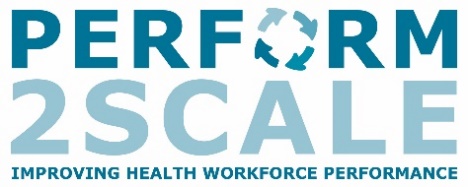 Objectives
To share progress with implementation of HR/HS strategies developed at MSI Workshop 2, including observation of effects and reflection on process and effects 
To share any lessons learnt relating to problem solving in general and to improving staff performance in particular
To develop a set of actions to improve the implementation of the HR/HS strategies, observation of and reflection about the strategies and their effects
To agree support requirements of DHMTs
Expected outputs
A set of actions for each DHMT and support needed
Report of the meeting
Programme
Observation of presentations
1. Clarifications:
More in-depth information
Reasons why (decisions or results)
Impact/effects – what change
2. Suggestions for improving implementation3. Other
Presenters take notes on feedback from observers – for use in group work
Instructions for group work
Review feedback on presentation from observers
Identify actions to be taken by DHMT to improve implementation of workforce performance plans (use planning table)
Identify support needed
Prepare to give 10-minute report to plenary
Planning table
Actions from DHMT meeting 1  	
District:
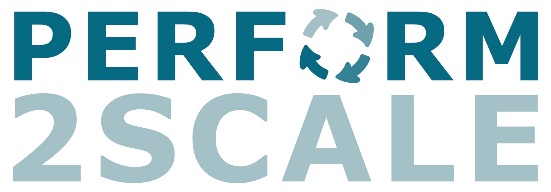 Thank you!